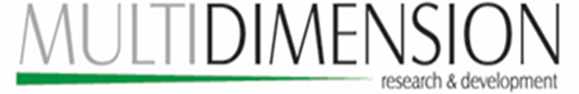 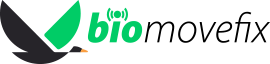 Tehnologii și furnizori de echipamente pentru investigarea speciilor cu mobilitate ridicată
Cristian Ionuț Moale
S.C. MULTIDIMENSION S.R.L
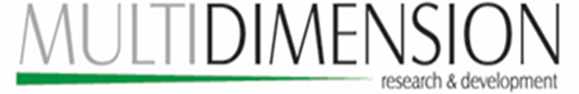 Structura prezentării
1. Introducere
2. Producători de dispozitive de monitorizare
3. Tipuri de dispozitive de localizare și tehnologia utilizată
4. Costuri evaluate pentru dispozitivele de monitorizare
5. Concluzii
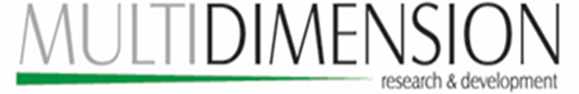 1. Introducere
În cadrul acestei prezentări vor fi evidențiate tehnicile de monitorizare în timp real a animalelor sălbatice din România cu ajutorul tehnologiilor geospațiale. 
Aceste tehnici de monitorizare se adresează: 
      - căilor de migrațiune
      - modele de dispersie
      - studiilor de etologie
      - determinarea preferințelor de habitat

Aceste tehnici de monitorizare vor fi prezentate pentru încurajarea cercetării și implicarea factorilor interesați (stakeholders), pentru monitorizarea în timp real a animalelor sălbatice.
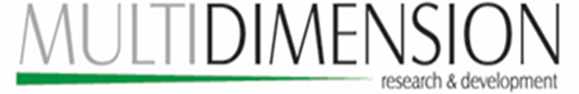 2. Producători de dispozitive de monitorizare
Acoustic Transmitters
Argos/VHF
Archive Transmitters
GPS
GPS/VHF
Argos
Geolocation
GPS/Argos
VHF
3. Tipuri de dispozitive de localizare și tehnologia utilizată
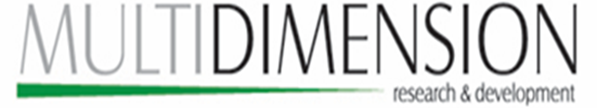 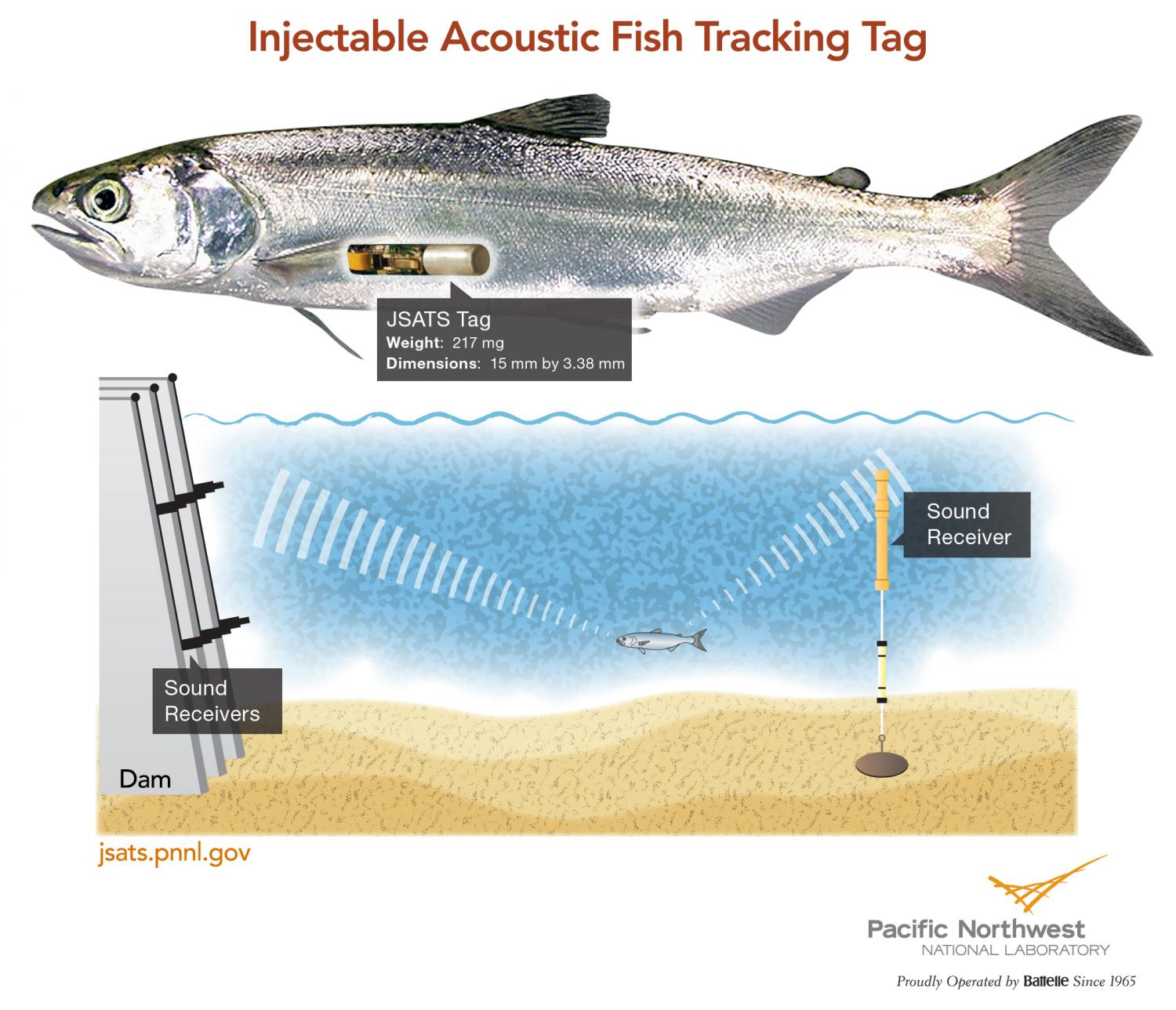 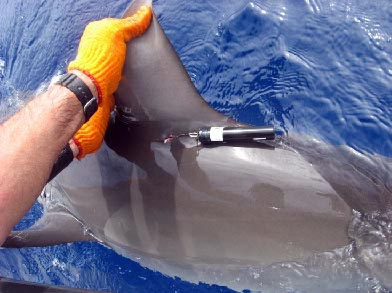 www.himb.hawaii.edu
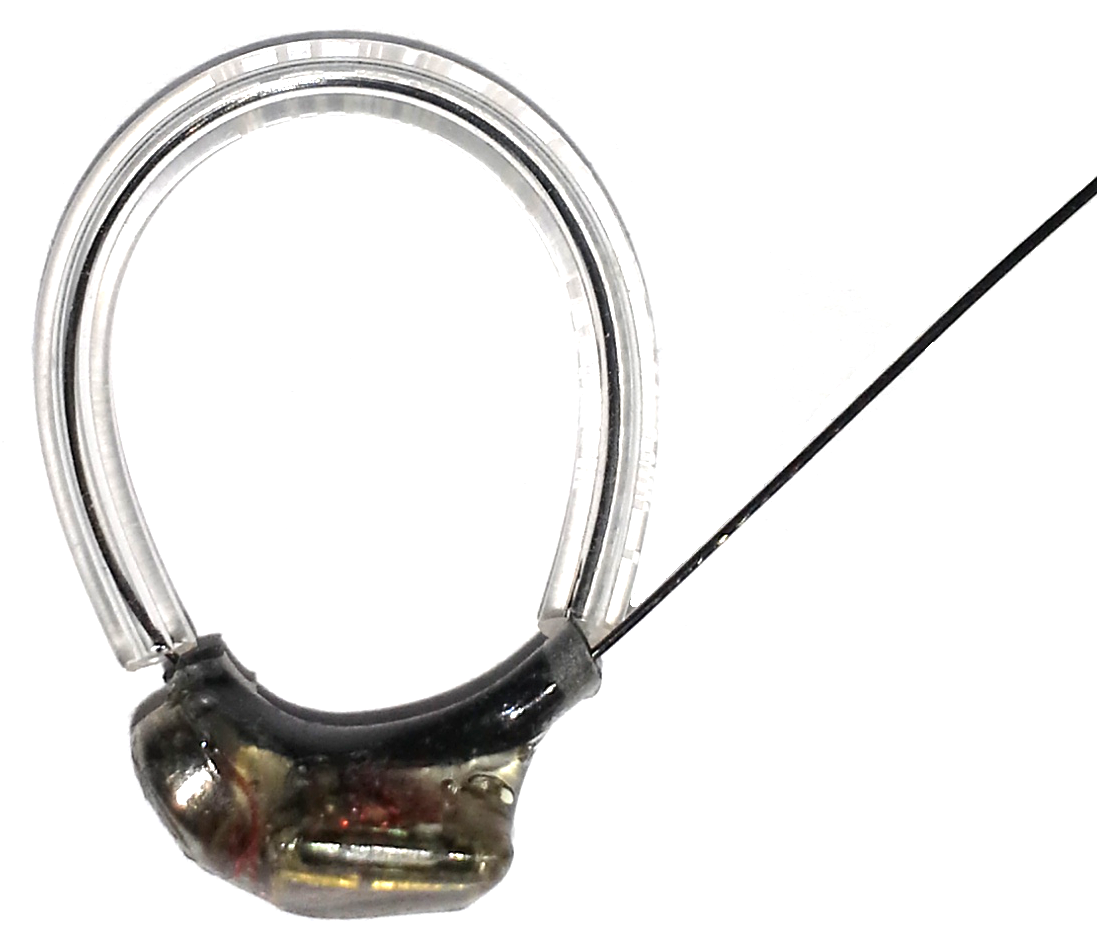 www.Phys.org
www. holohil.com
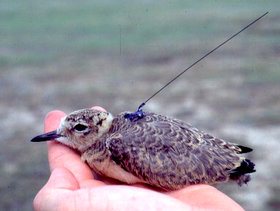 Sursa: Advanced Telemetry Systems
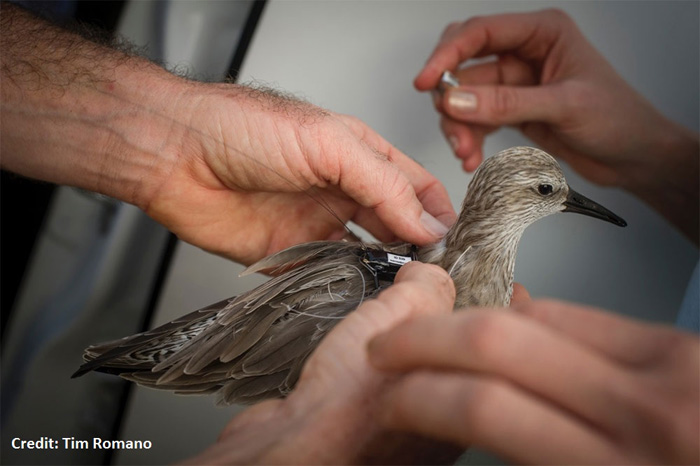 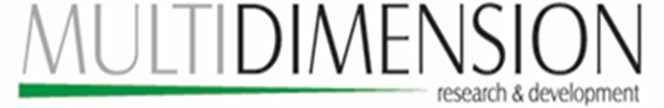 www.lotek.com
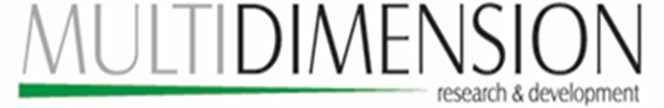 https://nomoreliesblog.wordpress.com
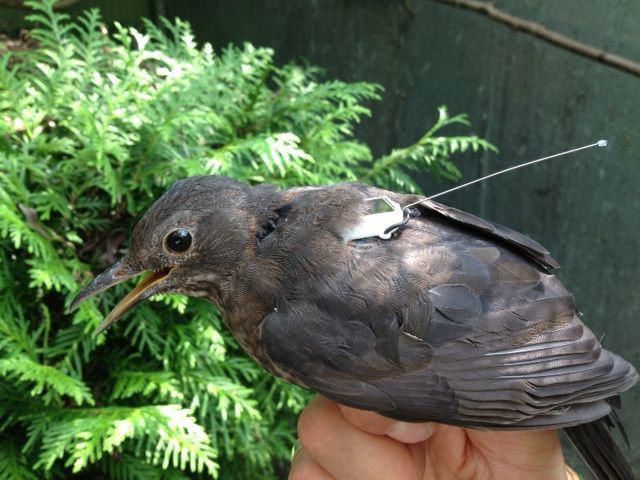 www.pinterest.co.uk
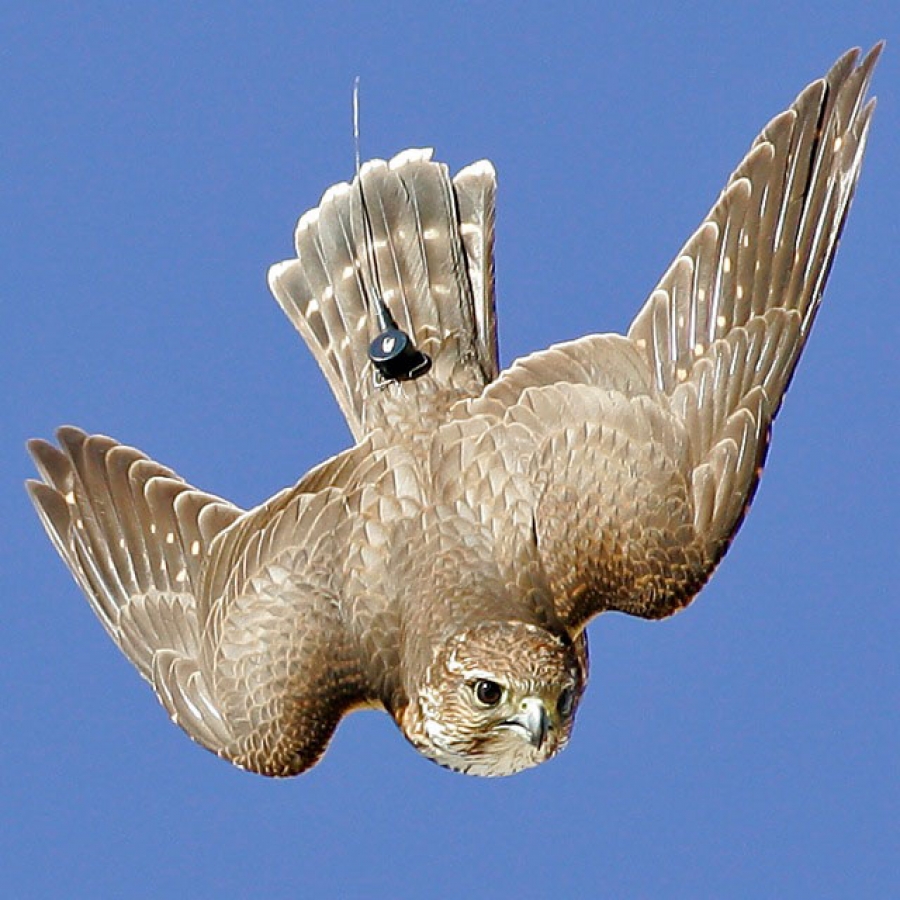 https://marshallradio.com
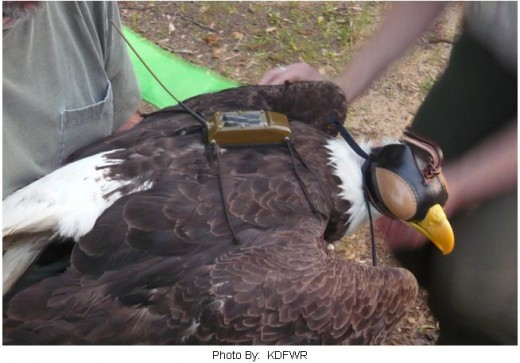 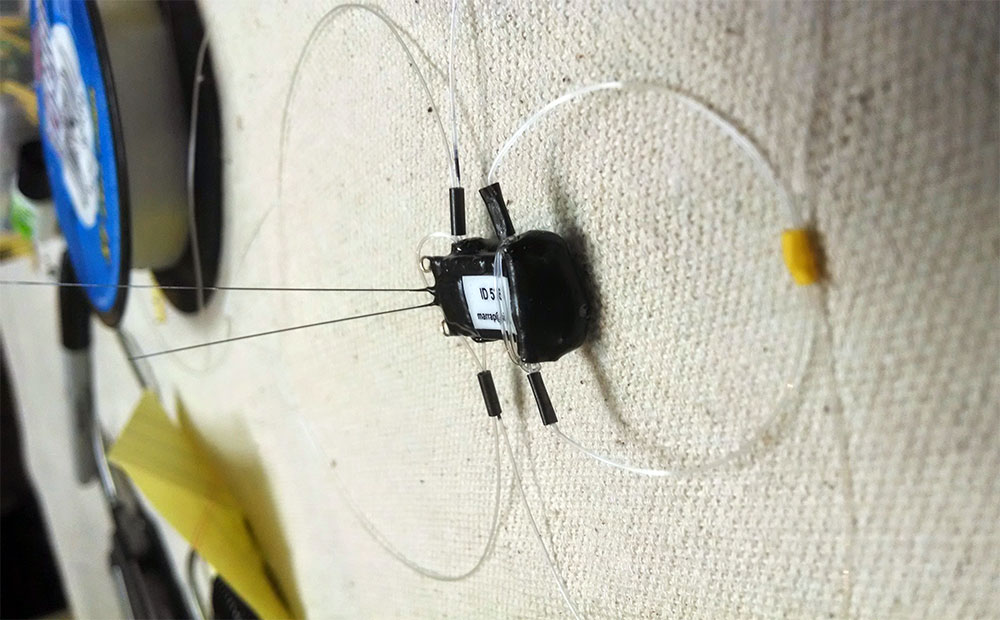 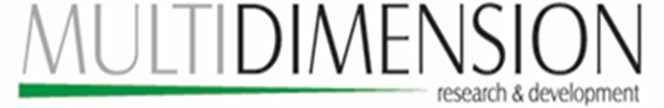 https://nationalzoo.si.edu
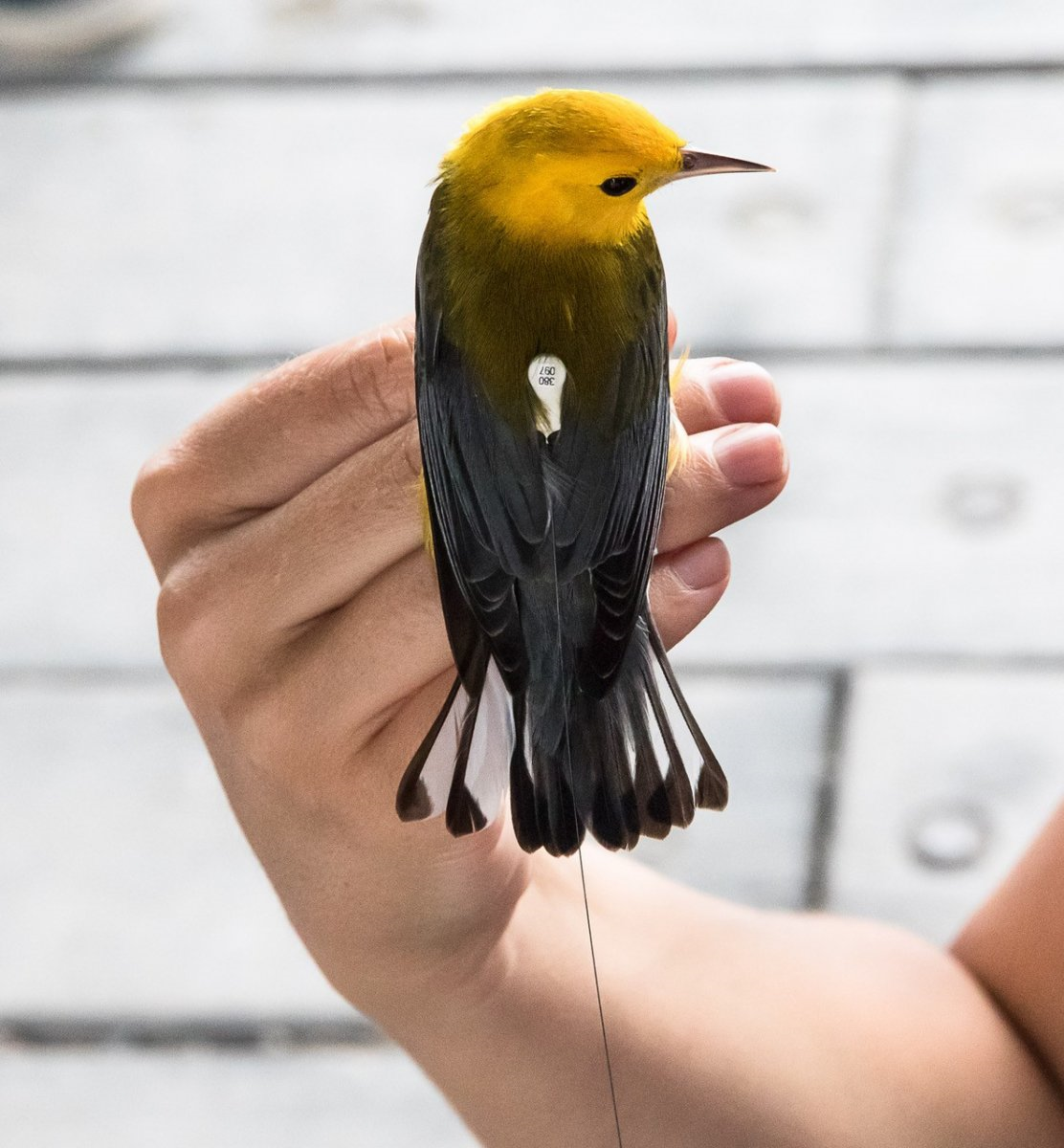 www.birdlife.org
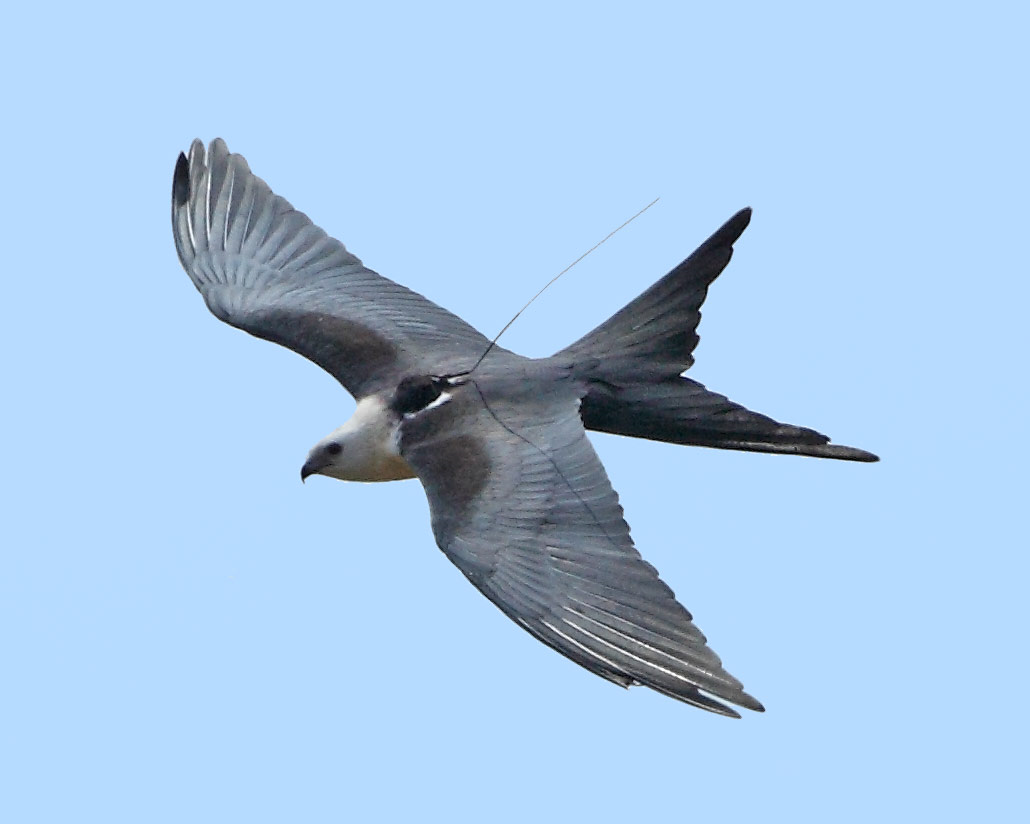 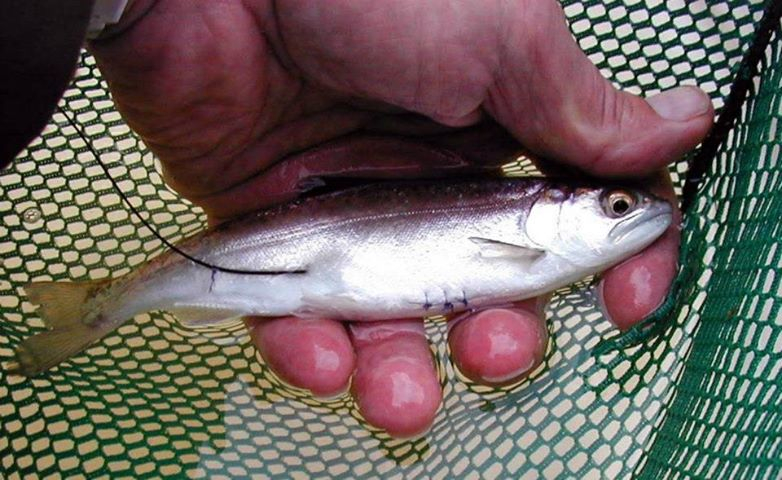 www.birdsofvirginia.com
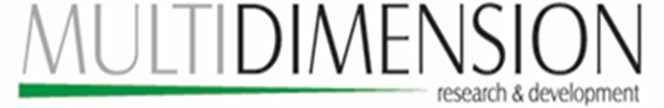 www.atsaustralia.com
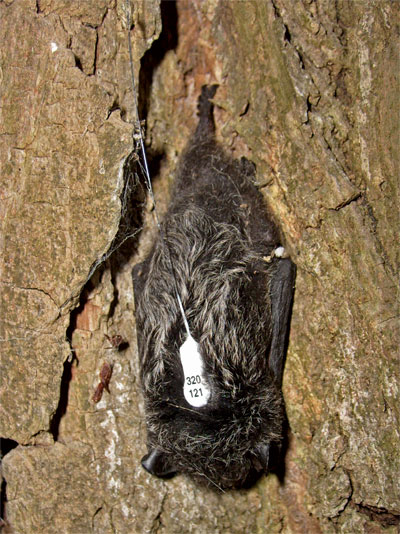 www.lotek.com
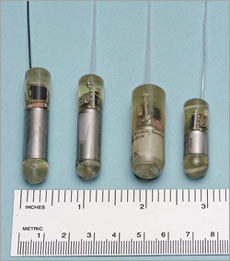 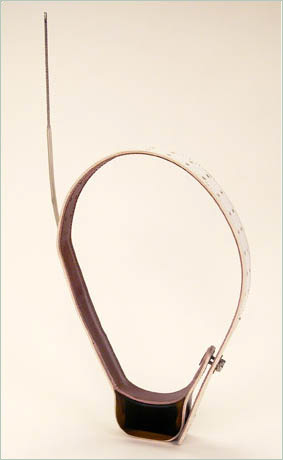 www.lotek.com
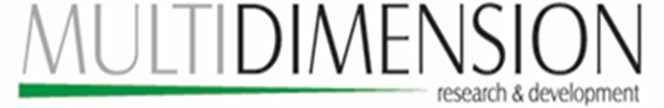 www.lotek.com
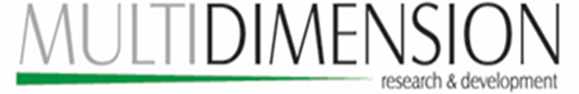 4. Costuri evaluate pentru dispozitivele de monitorizare
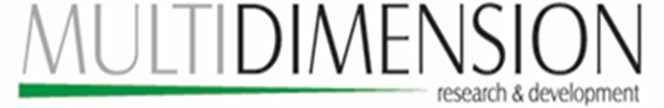 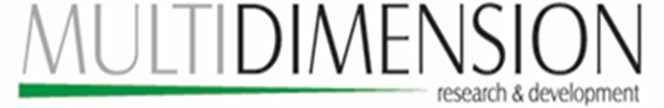 5. Concluzii
Durata de funcționare minimă pentru dispozitivele de tip Argos, în funcție de tipul dispozitivului este cuprinsă între 1 – 5928 zile și durata de funcționare maximă între 3 – 10632 zile.
Durata de funcționare minimă pentru dispozitivele de tip GPS, în funcție de tipul dispozitivului este cuprinsă între 500 ore - 2 ani și durata de funcționare maximă între 3000 ore - 10 ani.
Durata de funcționare minimă pentru dispozitivele de tip GPS/Argos, în funcție de tipul dispozitivului este cuprinsă între 140 zile – 1 an și durata de funcționare maximă între 320 zile – 3 ani.
Costurile de achiziție pentru dispozitivele de monitorizare de tip Argos, GPS/Argos sunt mai mari față de dispozitivele de monitorizare de tip GPS, GPS-GSM.
Costurile de captură sunt mai scăzute pentru dispozitivele care au durată de funcționare mai mare (Argos, GPS/Argos).